সবাইকে স্বাগতম
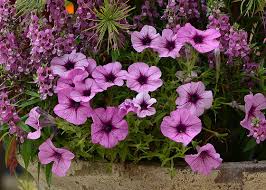 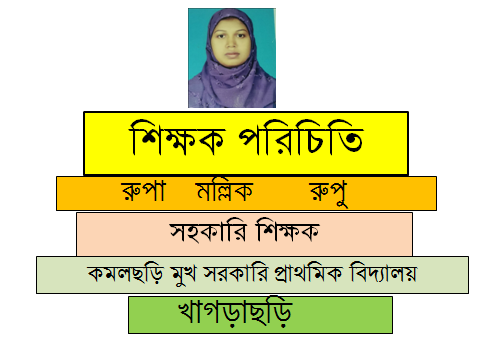 রুপা মল্লিক রুপু
সহকারি শিক্ষক
 টি এন্ড টি গেইট সরকারি প্রাথমিক বিদ্যালয়
খাগড়াছড়ি।
আজ আমরা মানবাধিকার হতে সকলের অধিকার সম্পর্কে বিস্তারিত জানবো
অধ্যায় : ৭ 
পাঠ:  ১  
পাঠ্যাংশ: সকলের অধিকার
পৃষ্ঠা : ৫৬
এসো একটি ভিডিও দেখি
http://youtube.com/watch?v=ZiABwHfD3-E&t=62s
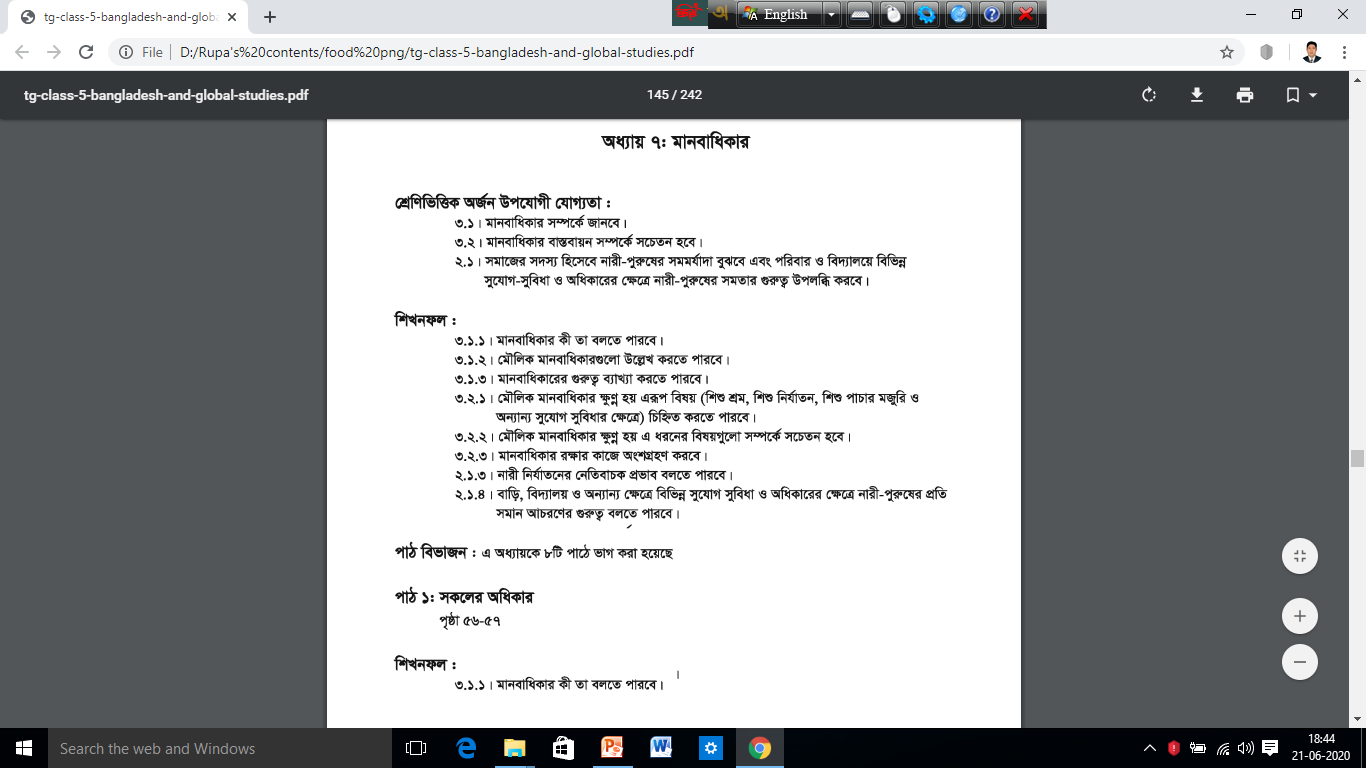 ১৯৪৮ সালের ১০ ডিসেম্বর জাতিসংঘে মানবাধিকারের সার্বজনীন ঘোষণাপত্র গ্রহণ করা হয়। সেখানে মানুষের মৌলিক মানবাধিকারগুলি চিহ্নিত করা হয়েছে। এ জন্য ১০ ডিসেম্বর আন্তর্জাতিক মানবাধিকার দিবস হিসাবে পালিত হয়।
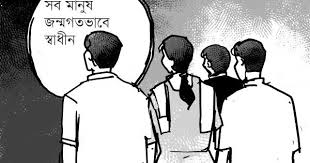 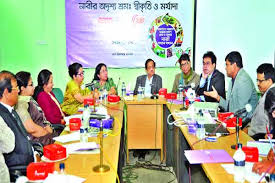 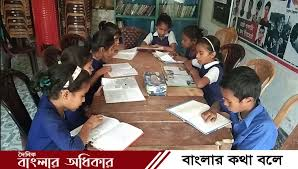 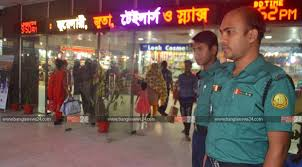 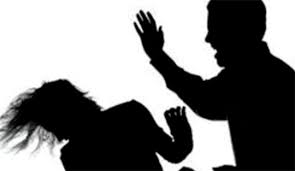 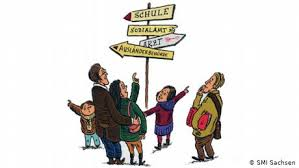 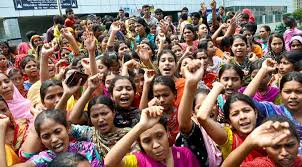 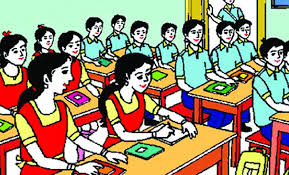 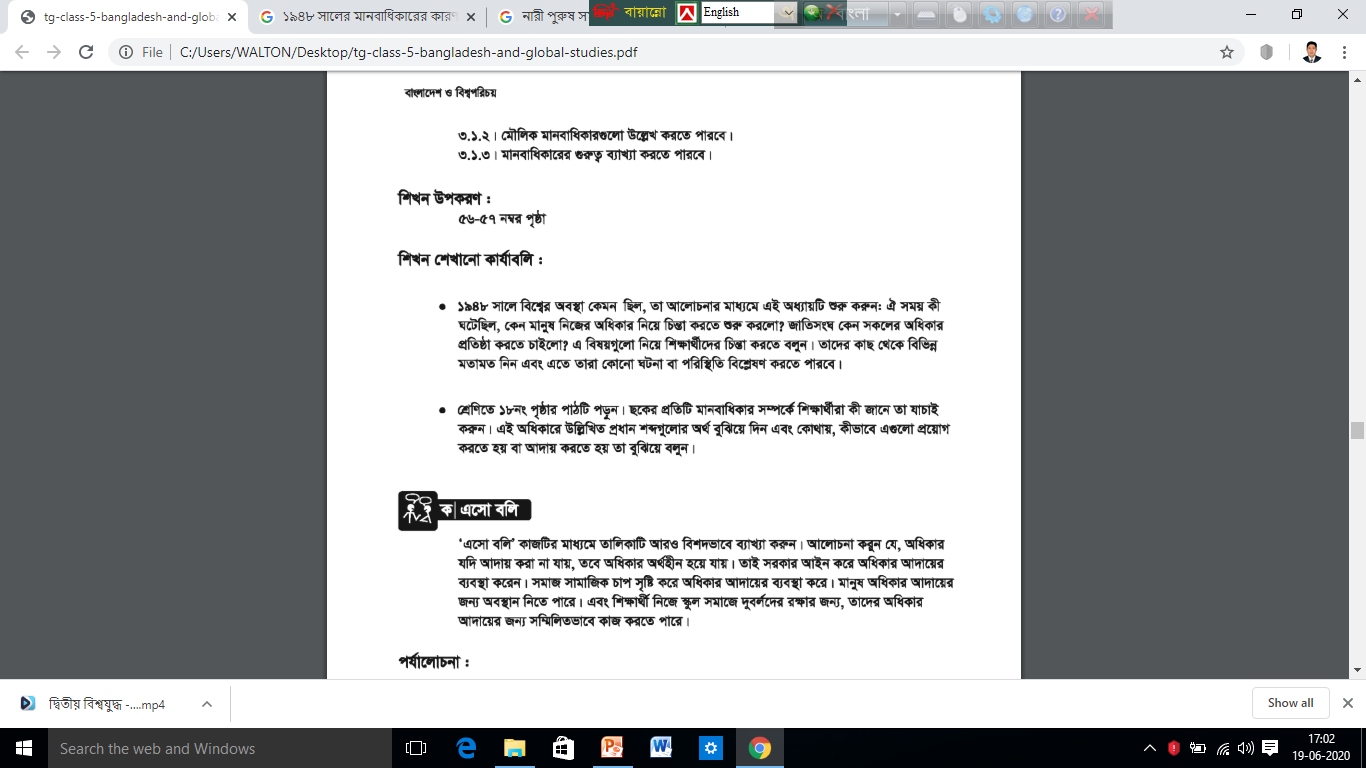 সৃজনশীল কাজ
তোমার পাঠ্য বই থেকে ৫৭ পৃষ্ঠার  এসো লিখি খ নং লিখবে।
ধন্যবাদ সবাইকে
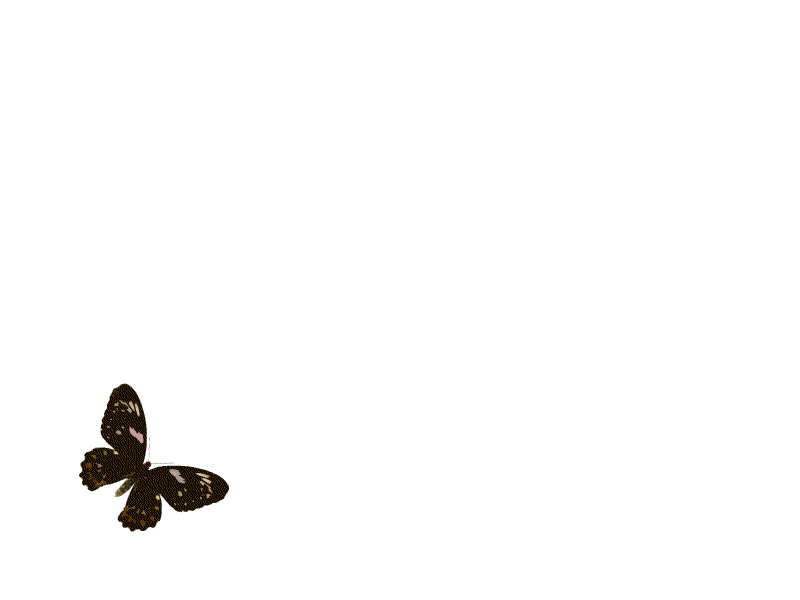